June 2023
IEEE 802.18 RR-TAGWeekly Teleconference Agenda
Date: 1 June 2023
Authors:
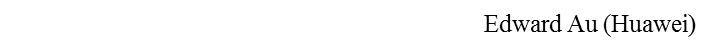 Slide 1
June 2023
Meeting called to order
Officers for the RR-TAG:				
  Chair:  Edward Au (Huawei)
  Co-Vice-chairs:  Al Petrick (Skyworks Solutions) and Stuart Kerry (OK-Brit; Self)
  Secretary:  Amelia Andersdotter (Self)
  IEEE Statement Update on Spectrum (ISUS) ad-hoc chair:  Amelia Andersdotter (Self)
  IEEE SA Program Manager:  Jodi Haasz (IEEE SA)
Membership as of 23 May 2023
  Voters:  50 (8 on LMSC) 
  Nearly Voters:  6
  Aspirant members:  9
RR-TAG Policies and Procedures
  802 LMSC WG P&P
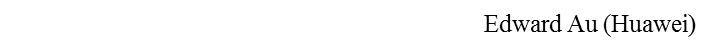 Slide 2
June 2023
IEEE 802 required notices
Affiliation:  https://standards.ieee.org/faqs/affiliation/ 
  Be sure to announce your name, affiliation, employer, and clients the first time you speak. 
Anti-Trust:  https://standards.ieee.org/wp-content/uploads/2022/02/antitrust.pdf 
IEEE 802 WG Policies and Procedures:  http://www.ieee802.org/devdocs.shtml  
Patent & administration:  https://standards.ieee.org/about/sasb/patcom/materials.html  
Copyright notice:  https://standards.ieee.org/faqs/copyrights/#1 
  Call for essential patents & copyright notice: the RR-TAG does not do standards, though all should be aware.
IEEE SA Standards Board Operations Manual:  https://standards.ieee.org/about/policies/opman/
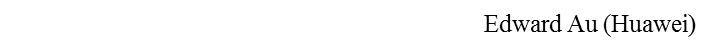 Slide 3
June 2023
Guidelines for IEEE SA Meetings
All IEEE SA standards meetings shall be conducted in compliance with all applicable laws, including antitrust and competition laws. 
Don’t discuss the interpretation, validity, or essentiality of patents/patent claims. 
Don’t discuss specific license rates, terms, or conditions.
Relative costs of different technical approaches that include relative costs of patent licensing terms may be discussed in standards development meetings. 
Technical considerations remain the primary focus
Don’t discuss or engage in the fixing of product prices, allocation of customers, or division of sales markets.
Don’t discuss the status or substance of ongoing or threatened litigation.
Don't be silent if inappropriate topics are discussed. Formally object to the discussion immediately.
---------------------------------------------------------------   
For more details, see IEEE SA Standards Board Operations Manual, clause 5.3.10 and Antitrust and Competition Policy: What You Need to Know at http://standards.ieee.org/develop/policies/antitrust.pdf 

If you have questions, contact the IEEE SA Standards Board Patent Committee Administrator 
at patcom@ieee.org
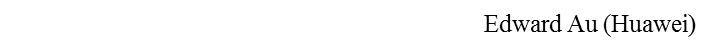 Slide 4
June 2023
Participant behavior in IEEE SA activities is guided by the IEEE Codes of Ethics & Conduct
All participants in IEEE SA activities are expected to adhere to the core principles underlying the:
IEEE Code of Ethics
IEEE Code of Conduct
The core principles of the IEEE Codes of Ethics & Conduct are to:
Uphold the highest standards of integrity, responsible behavior, and ethical and professional conduct
Treat people fairly and with respect, to not engage in harassment, discrimination, or retaliation, and to protect people's privacy.
Avoid injuring others, their property, reputation, or employment by false or malicious action
The most recent versions of these Codes are available at http://www.ieee.org/about/corporate/governance
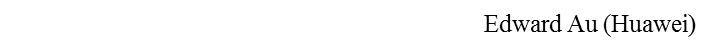 Slide 5
June 2023
Participants in the IEEE SA “individual process” shall act independently of others, including employers
The IEEE SA Standards Board Bylaws require that “participants in the IEEE standards development individual process shall act based on their qualifications and experience”
This means participants:
Shall act & vote based on their personal & independent opinions derived from their expertise, knowledge, and qualifications
Shall not act or vote based on any obligation to or any direction from any other person or organization, including an employer or client, regardless of any external commitments, agreements, contracts, or orders
Shall not direct the actions or votes of other participants or retaliate against other participants for fulfilling their responsibility to act & vote based on their personal & independently developed opinions
By participating in standards activities using the “individual process”, you are deemed to accept these requirements; if you are unable to satisfy these requirements then you shall immediately cease any participation.
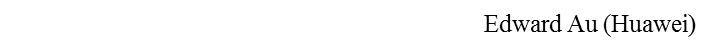 Slide 6
June 2023
IEEE-SA standards activities shall allow the fair & equitable consideration of all viewpoints
The IEEE SA Standards Board Bylaws (clause 5.2.1.3) specifies that “the standards development process shall not be dominated by any single interest category, individual, or organization”
	– 	This means no participant may exercise “authority, leadership, or influence by reason of superior leverage, strength, or representation to the exclusion of fair and equitable consideration of other viewpoints” or “to hinder the progress of the  standards development activity”
This rule applies equally to those participating in a standards development project and to that project’s leadership group
Any person who reasonably suspects that dominance is occurring in a standards development project is encouraged to bring the issue to the attention of the Standards Committee or the project’s IEEE SA Program Manager
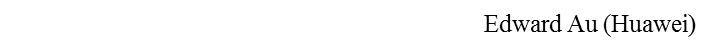 Slide 7
June 2023
Housekeeping reminder
Weekly meeting reminders:
IMAT is NOT being used for this session
Please ensure that the following information is listed correctly when joining the call: “FIRST NAME LAST NAME, Affiliation” (e.g., Stuart Kerry, OK-Brit; Self)
Remember to state your name and affiliation the FIRST TIME you speak
When you want to be on the queue, please type “Q” or “q” in the chat window
Remember to mute when not speaking, thank you
Press are required (i.e., anyone reporting publicly on this meeting) to announce their presence (per IEEE SA Standards Board Operations Manual)
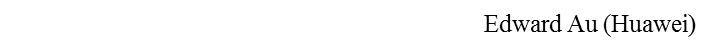 Slide 8
June 2023
Agenda
Meeting called to order
Administrative items (IEEE 802 and IEEE SA required notices)
Housekeeping reminder
Review and approve agenda
Review and approve the weekly meeting minutes
Status of ongoing consultations
Review and Motions:  Taiwan MODA consultations
General discussion items
Reminder:  Meeting schedule in the next 8 days
Reminder:  Meeting and hotel reservation for 2023 July plenary
Any other business
Adjourn
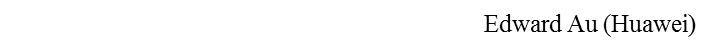 Slide 9
June 2023
Administrative motions
Motion #1 (Internal):  To approve the agenda as presented on the previous slide.
Moved:   Stuart Kerry
Seconded:  Hassan Yaghoobi
Discussion:   None
Vote:  Approved with unanimous consent

Motion #2 (Internal):  To approve the weekly meeting minutes of the 4 May 2023 RR-TAG call as shown in the document 18-23/0053r0, with editorial privilege for the 802.18 Chair. 
Moved:  Al Petrick
Seconded:  Andy Scott
Discussion:  None
Vote:  Approved with unanimous consent
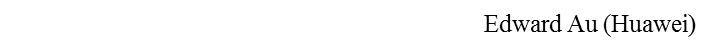 Slide 10
June 2023
Status of ongoing consultations
Tracking document:  18-22/0035r75
Pending for interested members to prepare response in the order of internal deadline:
3pm ET, 1 June 2023:
China MIIT:  Capability tests for WLAN equipment that support IPv6 protocol
Vietnam MIC:  Draft National Standard on Artificial Intelligence and Big Data
3pm ET, 8 June 2023:
Taiwan MODA:  Draft amendment of “Radio Frequency Supply Plan”
Taiwan MODA:  Draft amendment of “Table of Radio Frequency Allocations of the Republic of China (Taiwan)”
NOTE:  See 18-23/0052 for the unofficial translation of these two consultations
3pm ET, 15 June 2023:
China MIIT:  Technical requirements and test methods for new type approval of wireless LAN equipment adopting IEEE 802.11be technical standards
NOTE:  See 18-23/0059 for the unofficial translation of the consultation
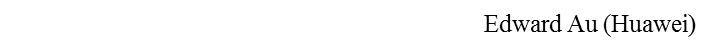 Slide 11
June 2023
Taiwan MODA’s consultation on lower 6 GHz band (1)
Consultation: Draft amendment of “Table of Radio Frequency Allocations of the Republic of China (Taiwan)” 
Publication date:  24 April 2023
Closing date for response:  26 June 2023
Internal 802.18 deadline to allow for 10 day EC ballot:  8 June 2023
For details, please visit
https://join.gov.tw/policies/detail/90281604-5f51-4591-bbf6-4885842fb2b4 
Proposed response
18-23/0056r1
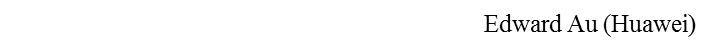 Slide 12
June 2023
Taiwan MODA’s consultation on lower 6 GHz band (2)
Motion #3 (External):  Move to approve document 18-23/0056r1 in response to the Taiwan Ministry of Digital Affairs (MODA)’s consultation on the draft amendment of “Table of Radio Frequency Allocations of the Republic of China (Taiwan)” for review and approval by the IEEE 802 LMSC for submission to the Taiwan MODA by the response deadline. The IEEE 802.18 Chair is authorized to make editorial changes as necessary.
Moved:  Hassan Yaghoobi
Seconded:  Stuart Kerry
Discussion:   None
Attendees:  20
Voters (present):  18  
Result:  Approved (12 Yes;  0 No;  2 Abstain)
NOTE:  Chair did not vote
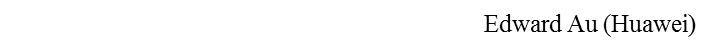 Slide 13
June 2023
Taiwan MODA’s consultation on upper 6 GHz band (1)
Consultation: Draft amendment of “Radio Frequency Supply Plan” 
Publication date:  24 April 2023
Closing date for response:  26 June 2023
Internal 802.18 deadline to allow for 10 day EC ballot:  8 June 2023
For details, please visit
https://join.gov.tw/policies/detail/bde426d7-55e2-4cd3-8873-4692fe04f607 
Proposed response
18-23/0057r1
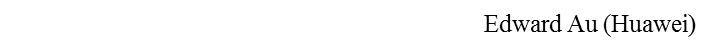 Slide 14
June 2023
Taiwan MODA’s consultation on upper 6 GHz band (2)
Motion #4 (External):  Move to approve document 18-23/0057r1 in response to the Taiwan Ministry of Digital Affairs (MODA)’s consultation on the draft amendment of “Radio Frequency Supply Plan” for review and approval by the IEEE 802 LMSC for submission to the Taiwan MODA by the response deadline. The IEEE 802.18 Chair is authorized to make editorial changes as necessary.
Moved:  Stuart Kerry
Seconded:  Hassan Yaghoobi 
Discussion:   None
Attendees:  21
Voters (present):  19  
Result:  Approved (13 Yes;  0 No;  3 Abstain)
NOTE:  Chair did not vote
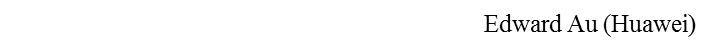 Slide 15
June 2023
General discussion items (1)
Europe, Middle East, and Africa
EU
ETSI BRAN
ENAP on EN 303 687 (6 GHz WAS/RLAN) started 29 March 2023 and will end 27 June 2023.
CEPT
UK Ofcom
Other countries/regions
Americas
USA FCC
The June 2023 Open Commission Meeting is scheduled at 10:30am ET on 8 June 2023.
On 22 May 2023, the final rule, which upholds the Commission’s decisions allowing mobile devices to operate at 16 watts EIRP and permitting narrowband white space devices to operate in all areas rather than limiting them to “less congested” areas was uploaded to the Federal Register. 
Canada ISED and Canada RABC
Other countries/regions
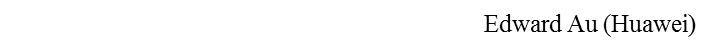 Slide 16
June 2023
General discussion items (2)
Asia Pacific
APT
Other countries/regions

ITU-R
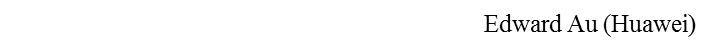 Slide 17
June 2023
Meeting schedule in the next 8 days
*Call in info is available at 18-16/0038 and the 802.18 Google Calendar
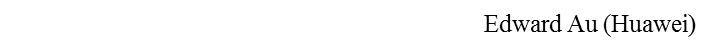 Slide 18
June 2023
Meeting and hotel reservation for the 2023 July plenary
Meeting reservation begins on 19 April 2023
Registration fee
Early Registration until 26 May 2023
US$ 700.00
Standard Registration until 30 June 2023
US$ 1000.00
Late Registration after 30 June 2023
US$ 1300.00
Cancellation policy
Until 26 May 2023, cancellations will not incur a cancellation fee
After 26 May 2023 until 30 June 2023, cancellations will incur a US$ 150 cancellation fee
After 30 June 2023, cancellations will not receive any refund 
Hotel reservation (Estrel Berlin, Berlin, Germany) begins on 19 April 2023
Group rate deadline is 30 May 2023.
Please refer to the URL above for the exact terms and conditions.
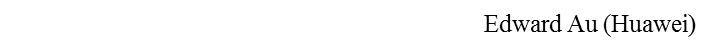 Slide 19
June 2023
Any other business
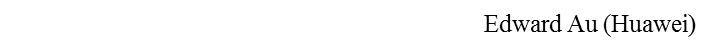 Slide 20
June 2023
Adjourn
Attendance today 
On-line:  21
Voters:  19
Next 802.18 plenary/interim
IEEE 802 plenary from 9 to 14 July, 2023
Adjourn:
Any objection to adjourn?  No
Adjourned at 15:56 ET
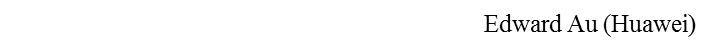 Slide 21